Présentation Imprimante 3D
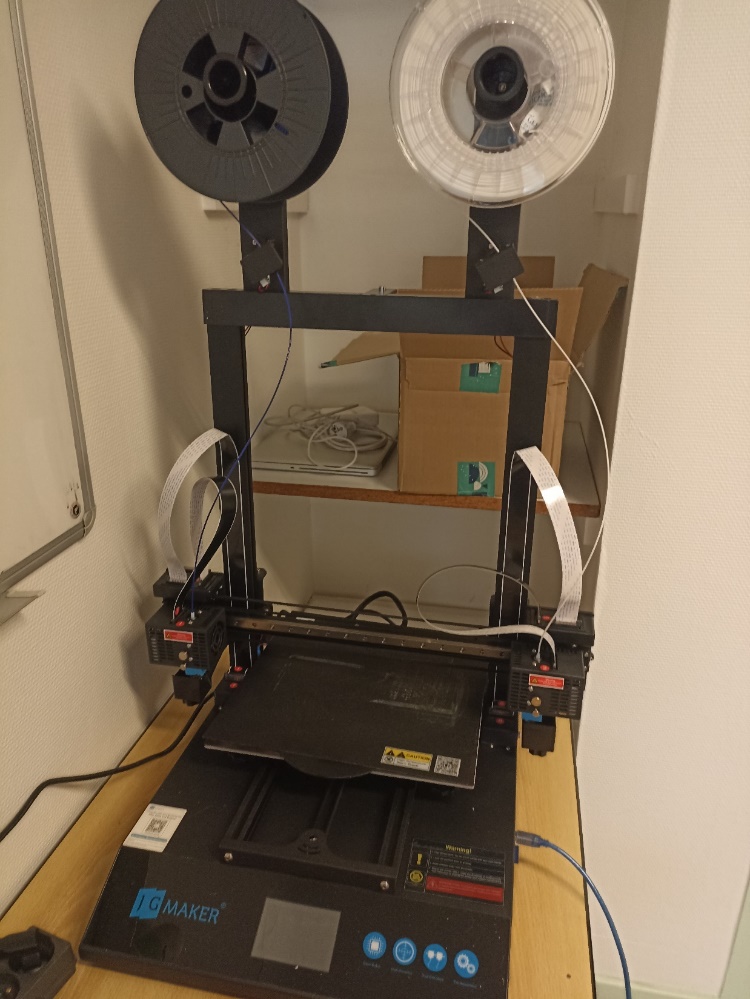 Artist-D-Pro
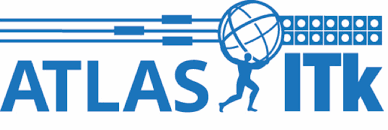 Volume de construction : 300x300x340mm
Lucas LIMONET 11/04/22
-Préparation du fichier
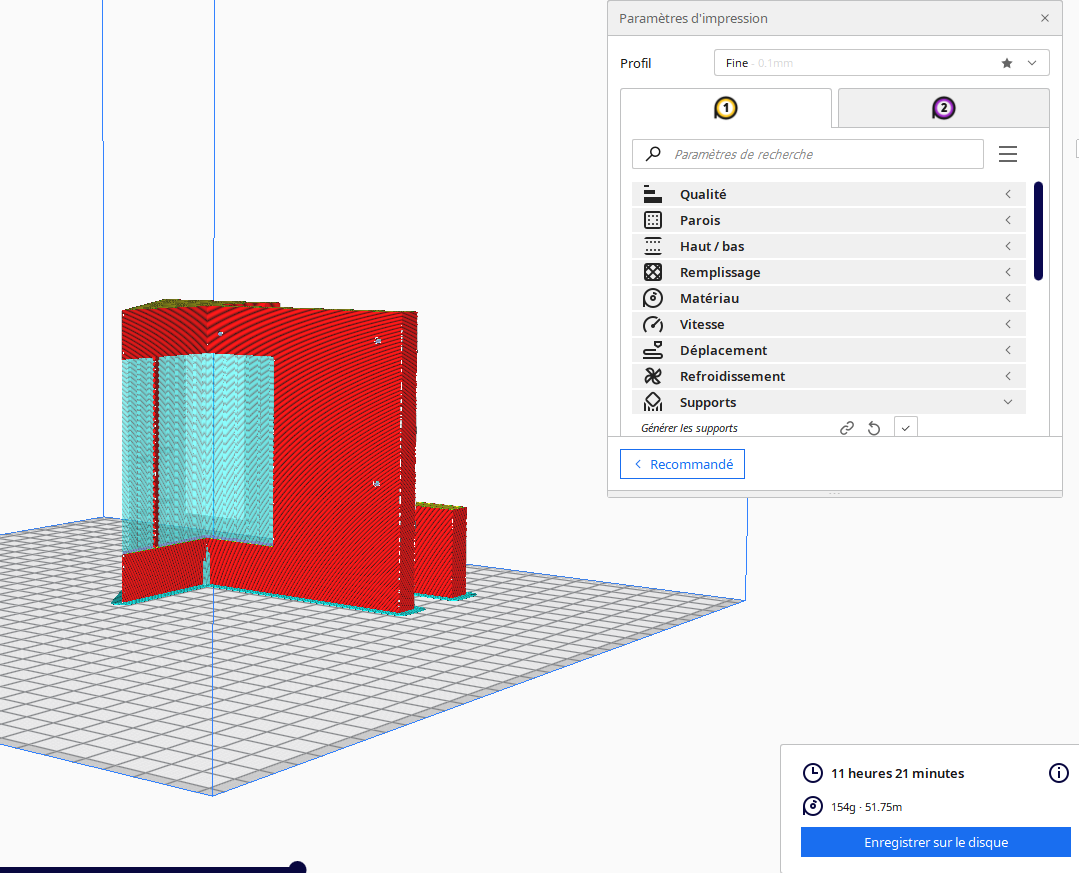 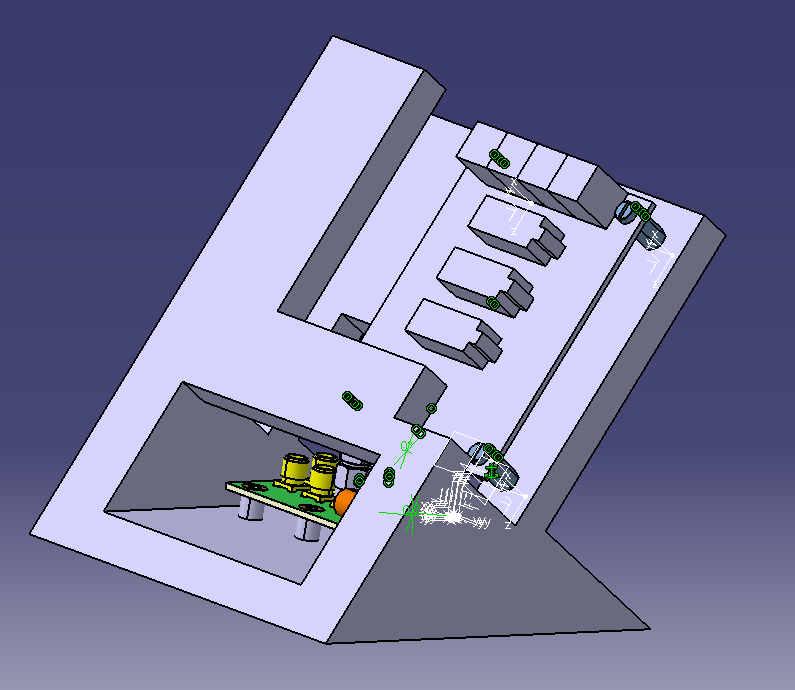 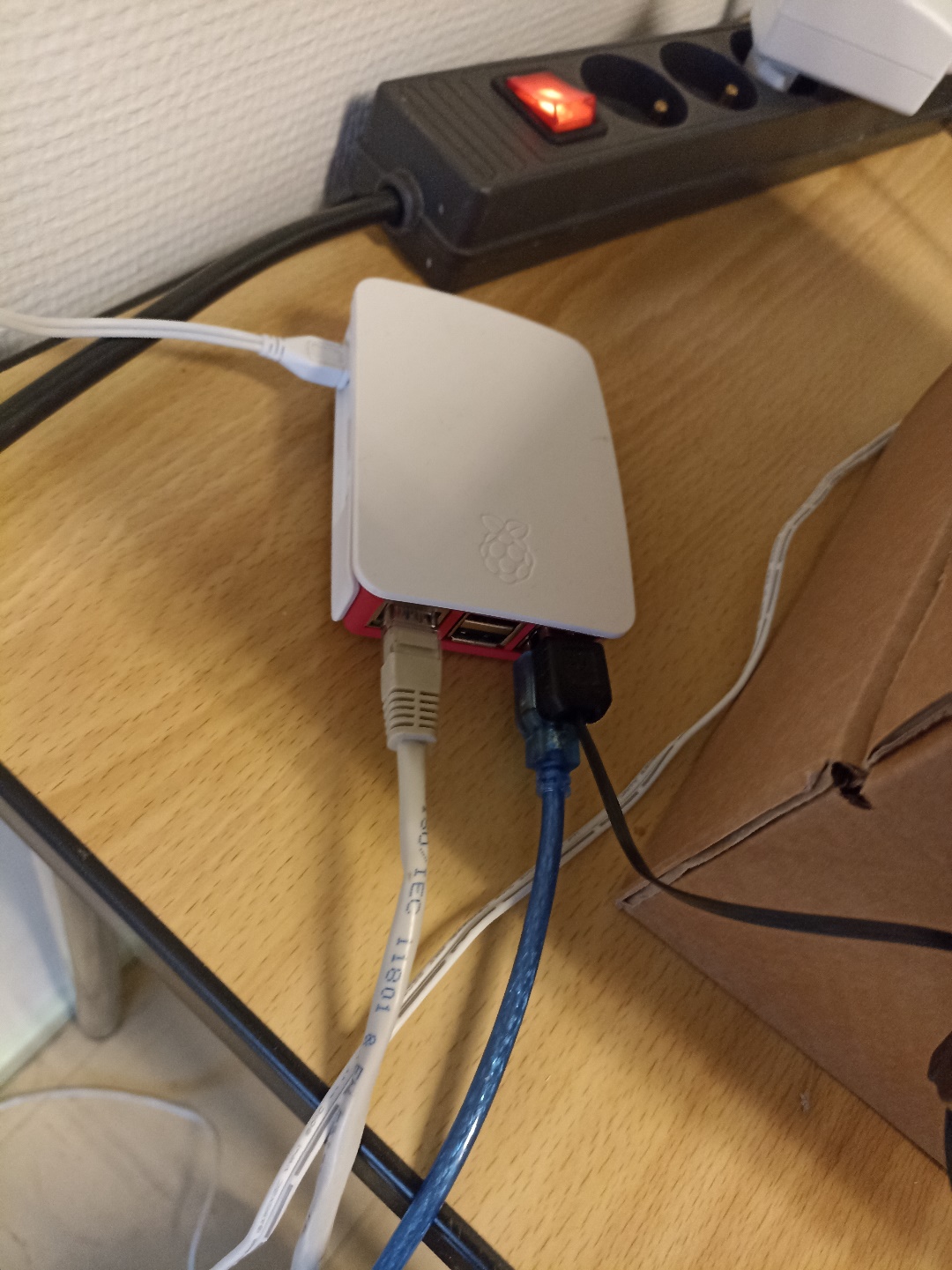 Catia
Raspberry pi
Cura
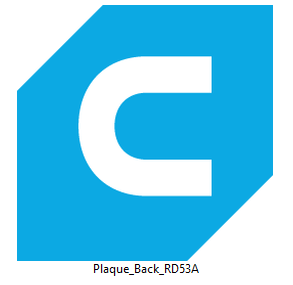 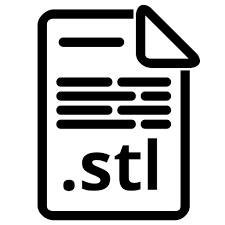 -Exemple d’impression
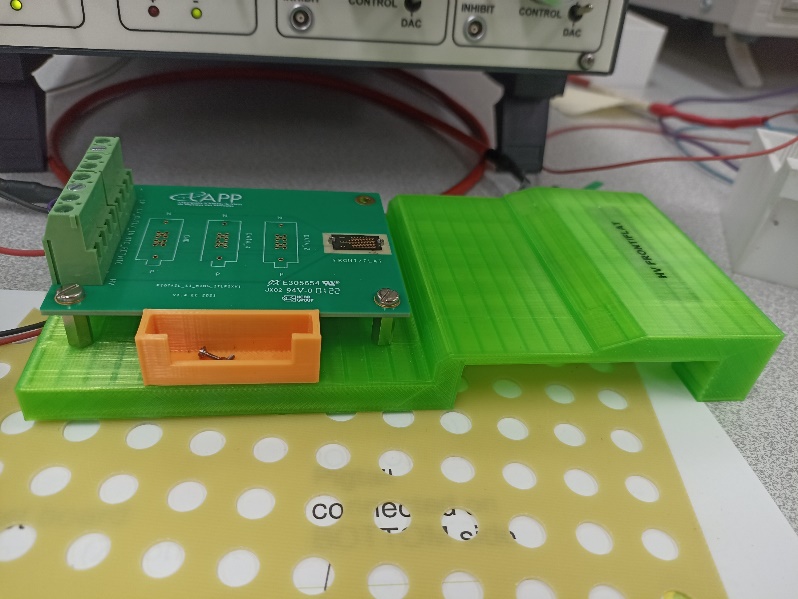 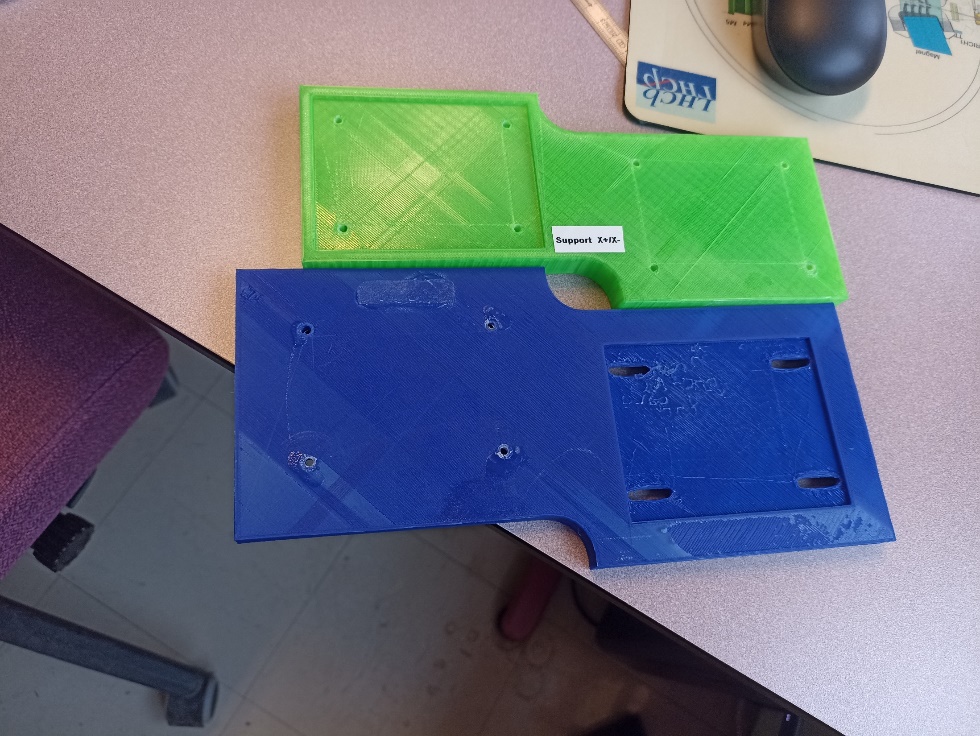 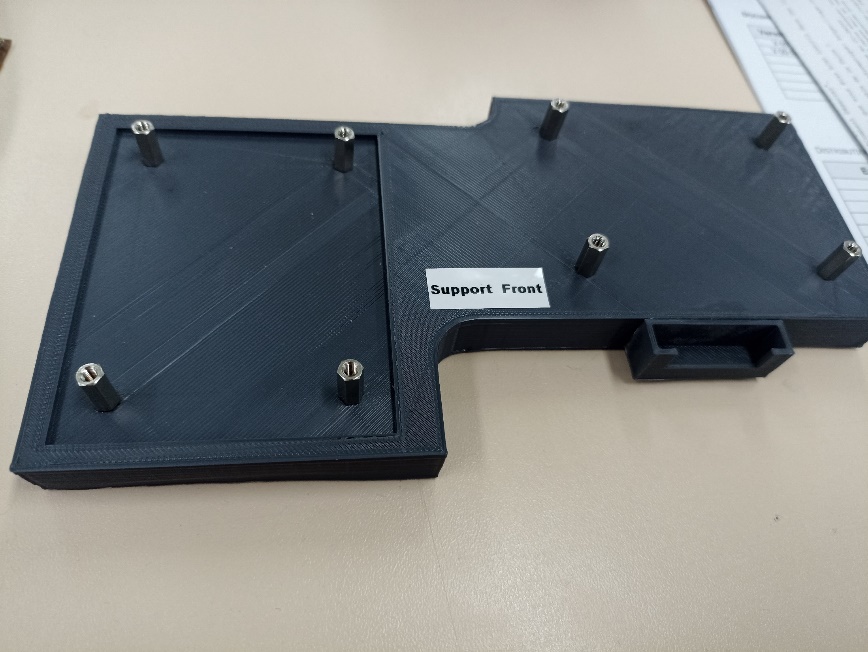 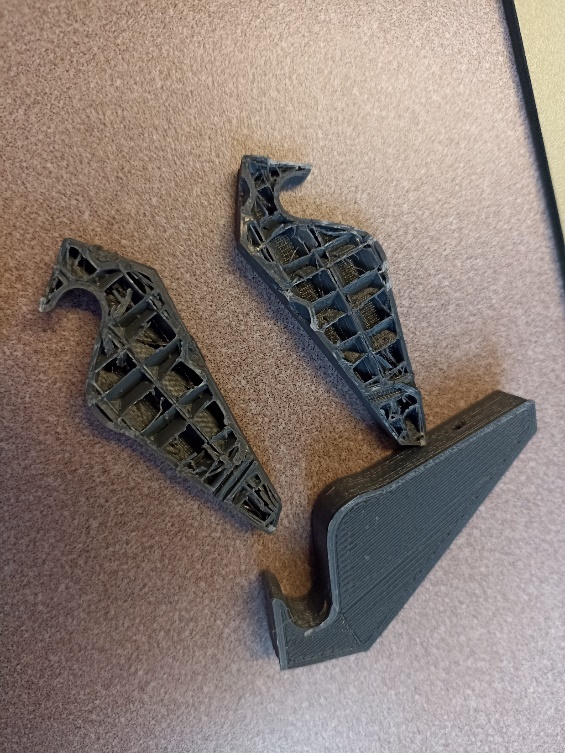 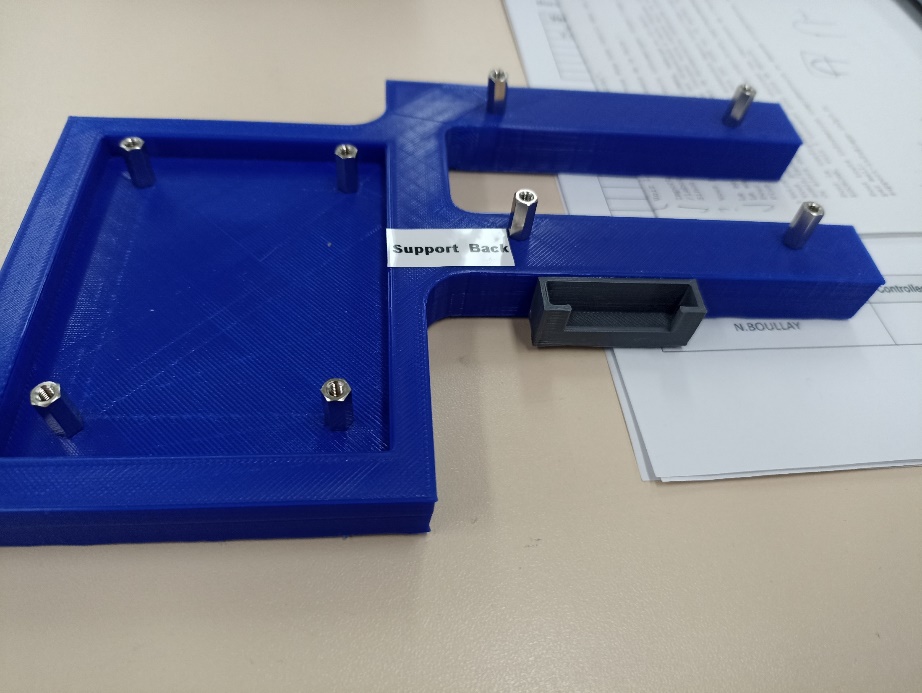 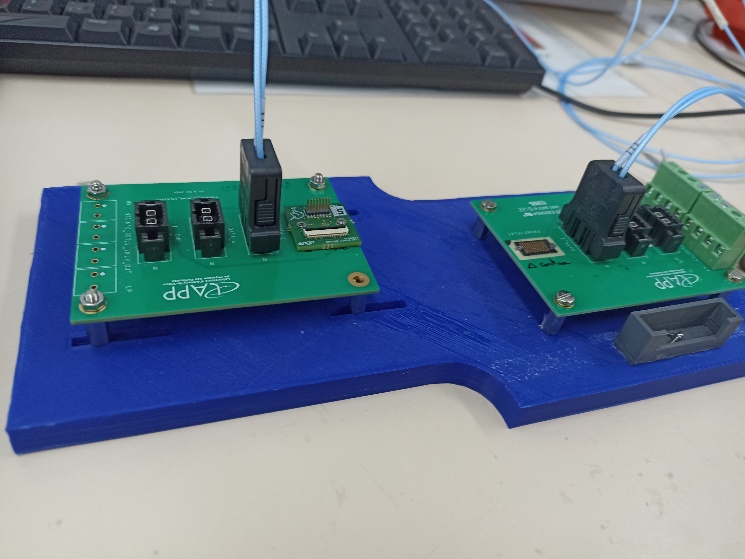 Nouvelle plaque test VNA
-Test du PVA
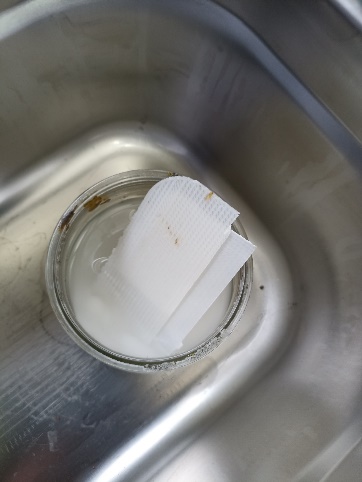 -Plastique fait pour du support
-Dissoluble dans le D-limonene
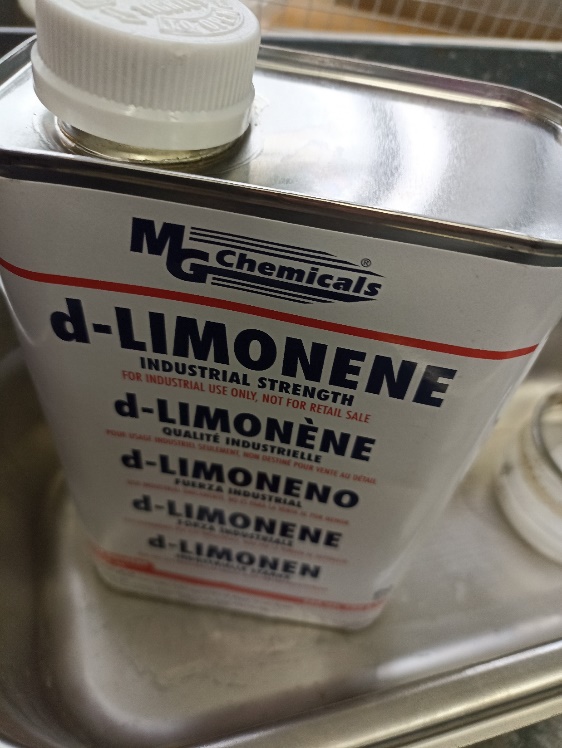 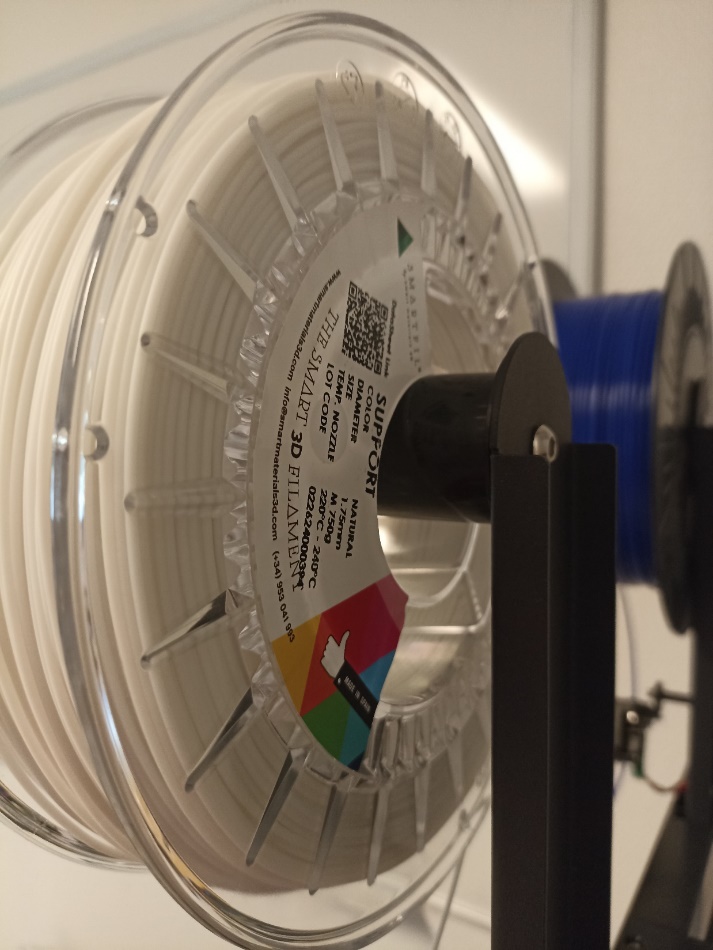 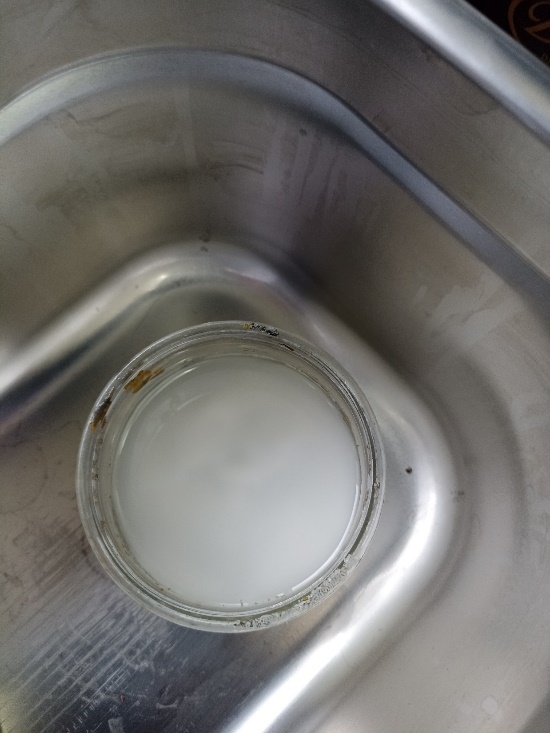 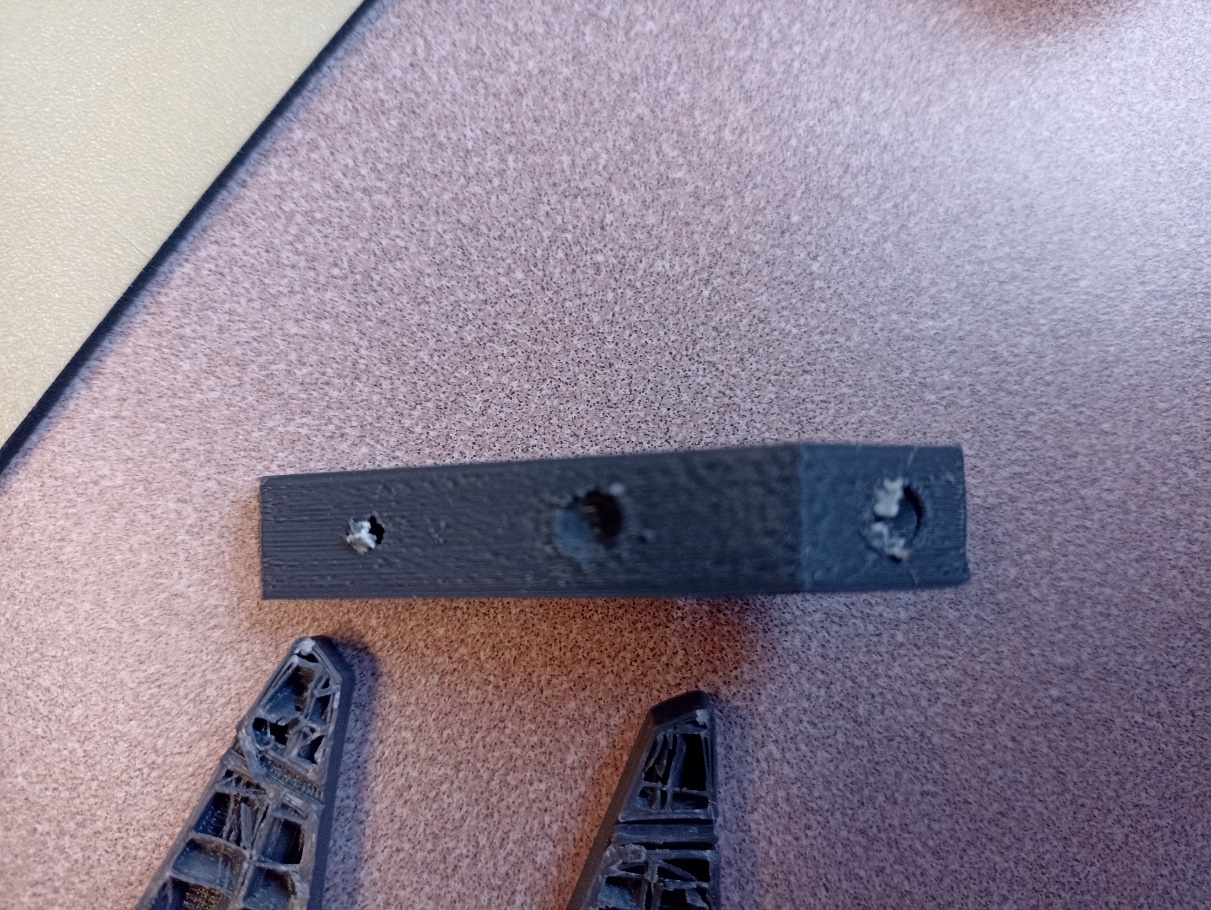